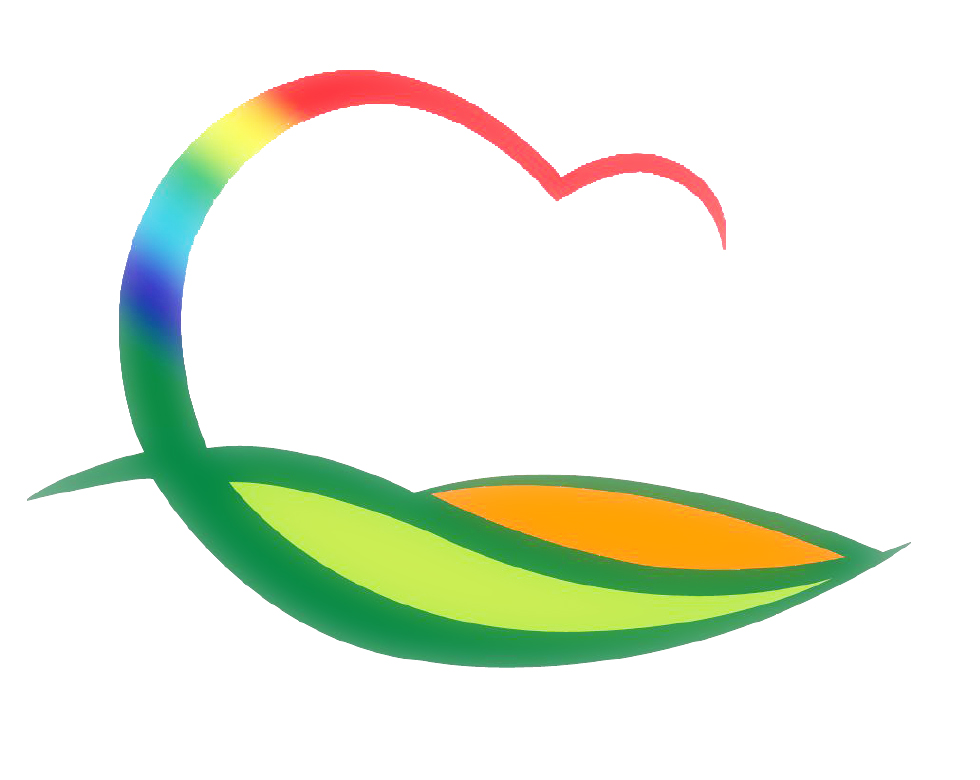 가족행복과
12-1. 영동군 양성평등위원회 개최
10. 23.(금) / 19명(위원장 부군수)/ 군청 상황실
2021년도 양성평등지원 공모 신청사업 심의(사업 타당성 등)
12-2.  드림스타트 사례관리 대상 아동 집중 모니터링 
9. 28.~10. 16. / 200명(133가구) / 4명(아동통합사례관리사)
취약계층 아동 가정방문 양육환경 확인 및 안전 교육 실시
12-3.  2021년 드림스타트 홍보 달력 제작 
10. 26.~11. 20. / 800개 / 4백만원
영동군 드림스타트 사업 홍보 달력 제작
12-4. 청소년 어울림마당 체험부스(3회차)
10. 17.(토)  /  영동고등학교 강당 / 40명
한지체험, 플로리스트체험 등  5개소 운영
12-5. 2020년 청소년 배구한마당
10. 24.(토)  /  영동고등학교 강당 / 40명
고교대항 청소년 배구대회 및 시상
12-6. 2020년 청소년 3:3 농구대회
10. 31.(토)  /  영동고등학교 강당 / 40명
중〮고등부 청소년 농구대회 및 시상
12-7. 2020년 열린어린이집 선정 심의
접   수 : 10. 5.(월)~10. 8.(목) 
심   의 : 10. 23.(금) 예정 / 현장심사 및 보육위원회 서류심의
12-8. 2020년 보육정책 우수기관 추진성과 평가 
10. 23(금) / 공보육확충 실적, 코로나대응 우수사례 등 7건
12-9. 각종 사업추진 현황(2건)
12-10. 평생학습강사 비대면교육을 위한 역량강화교육
10. 5.(월) 10:00 / 레인보우영동도서관 / 강사 15명
12-11. 코로나19 예방을 위한 사회적거리두기 점검
10. 1.(목) ~ 10. 31.(토) / 일반 및 휴게음식,유흥,목욕장,뷔페 등
점검반 : 식품안팀장외 3명 / 주2회 또는 수시
고위험시설 등 방역수칙 이행여부
12-12. 음식점 위생등급제 지정업소 재평가를 위한 사후관리 
10. 13.(화) / 2개소(황간휴게소 일반음식점 상, 하)
2명(식품안전팀1, 소비자위생감시원1) / 음식 위생등급평가항목